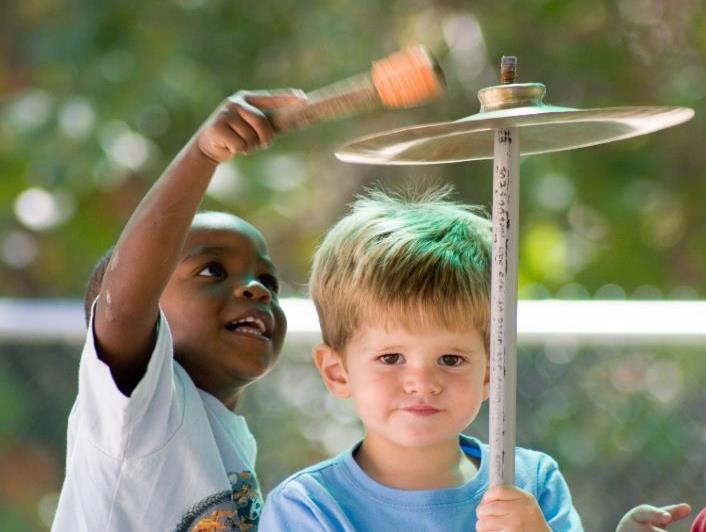 Making Sound & Equitable Preschool LRE DecisionsImproving Data, Improving Outcomes Conference August 2022
Debbie Cate  &  Mary Peters
Valuing Inclusion
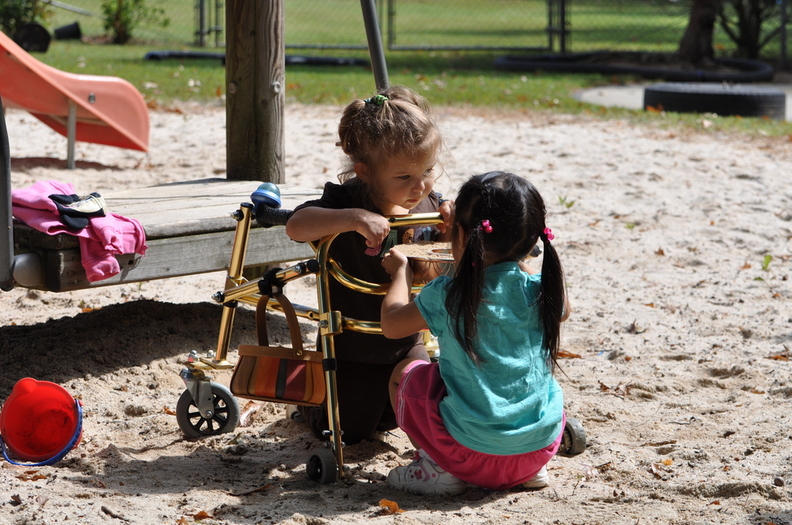 OSEP Dear Colleague Letter EC Inclusion
All young children with disabilities should have access to inclusive high-quality early childhood programs where they are provided with individualized and appropriate supports to enable them to meet high expectations.
Welcome
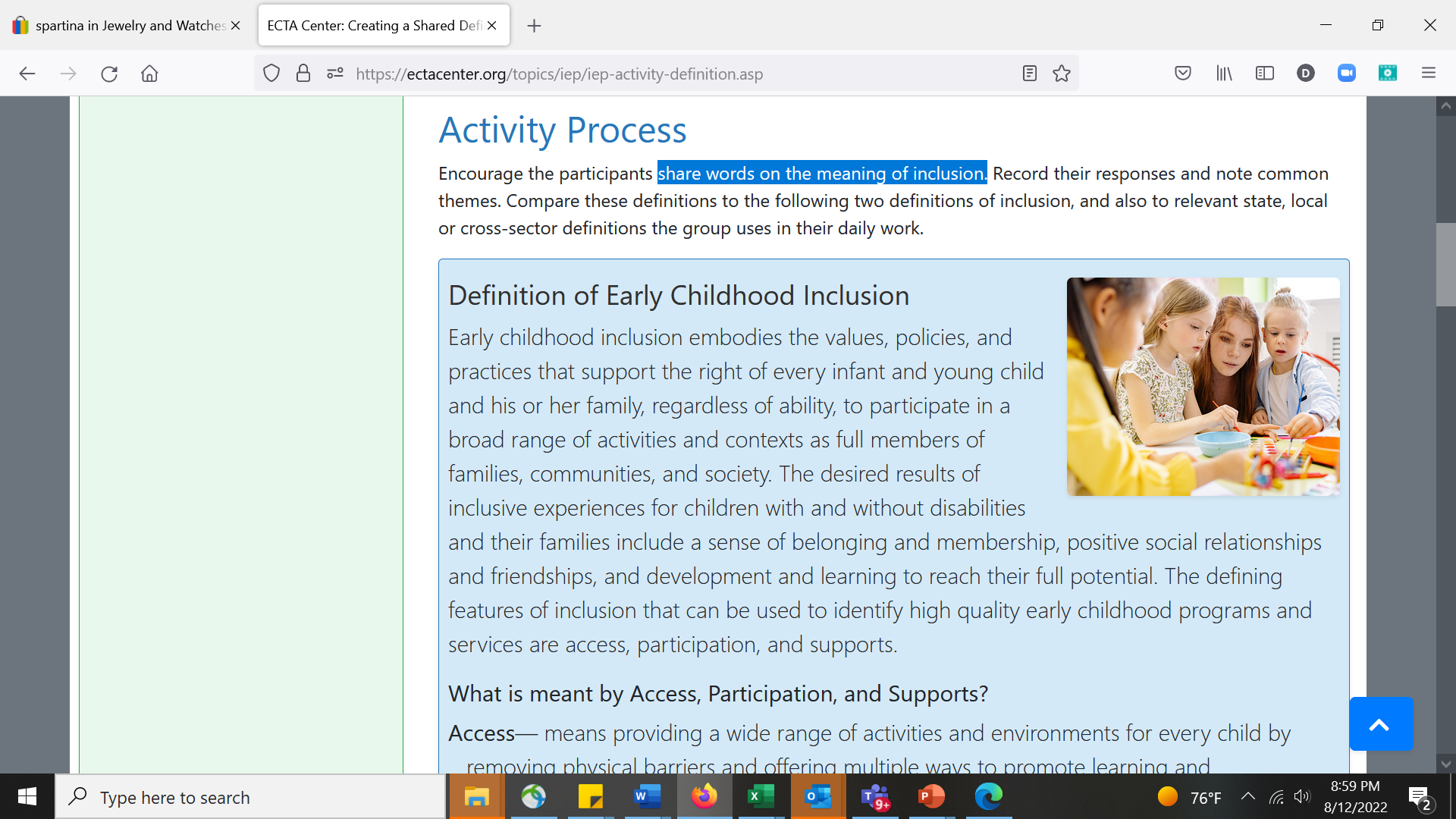 Please share your:
name
state
role 
word or phrase on 
the meaning of inclusion
National Early Childhood Environments Data Over Time
_______________________
- - - - - - - - - - - - - - - - - - - - - -
SPP/APR Indicator 6a: Children attending a regular early childhood program (RECP) and receiving the majority of special education services in the program 

SPP/APR Indicator 6b: Children who do not  attend an RECP, who receive their special education services in a separate class, separate school or residential facility
https://data.ed.gov/dataset/idea-section-618-data-products-static-tables-part-b-count-environ-tables12/resources
SPP/APR Indicator B6: Preschool Environments
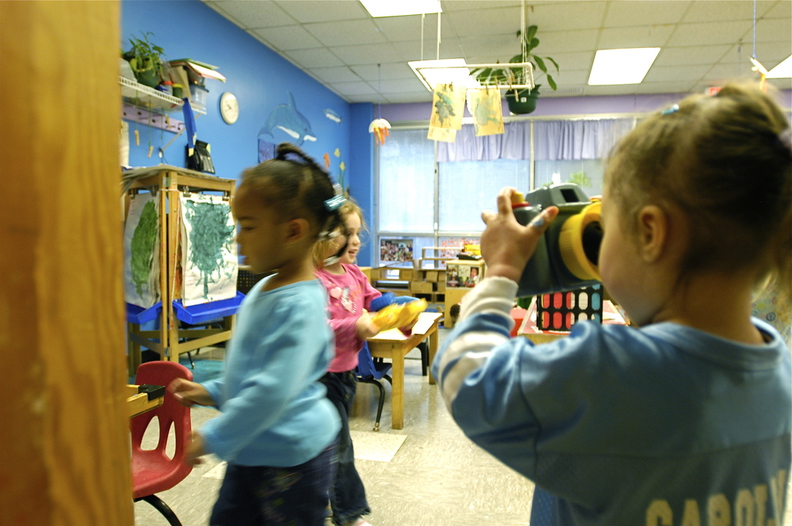 Used to be called Early Childhood Environments
 619 Coordinators & B Data Managers advocated for change
 Children 5 in K now reported in B5, school age LRE
 Home added as a reporting category
 Indicator data taken from 618 Data Collection - point in time
 Charts in this presentation do not include data from entities
Data is from US DOE Static Table12: https://www2.ed.gov/programs/osepidea/618-data/static-tables/index.html percentages are rounded
New Data Platform:
https://data.ed.gov/dataset/idea-section-618-data-products
5
IDEA State Performance Plan, Annual Performance Report SPP/APR Indicator B6: Preschool Environments
B6a Children enrolled in a Regular EC Program (RECP) and receive majority of special ed services in the program

B6b Children who do not attend a Regular EC Program and receive services in special education class, special education school, residential facility

B6c Children who do not attend a Regular EC Program or Special Ed Program, receive services in the home
6
Children Attending a Regular PS Program and Receiving Services in the Program, 20-21
92%
National Average: 40%
13%
Each bar represents a state. Ed.gov Static Table: https://www2.ed.gov/programs/osepidea/618-data/static-tables/index.html
7
Children Not Attending a Regular PS Program,  Receiving Services in a Special Education Program, 20-21
71%
National Average: 30%
1%
Each bar represents a state. Ed.gov Static Table: https://www2.ed.gov/programs/osepidea/618-data/static-tables/index.html
8
618 Data and SPP/APR Indicator 6a, Children Attending a Regular EC Program and Receiving Services in the Program
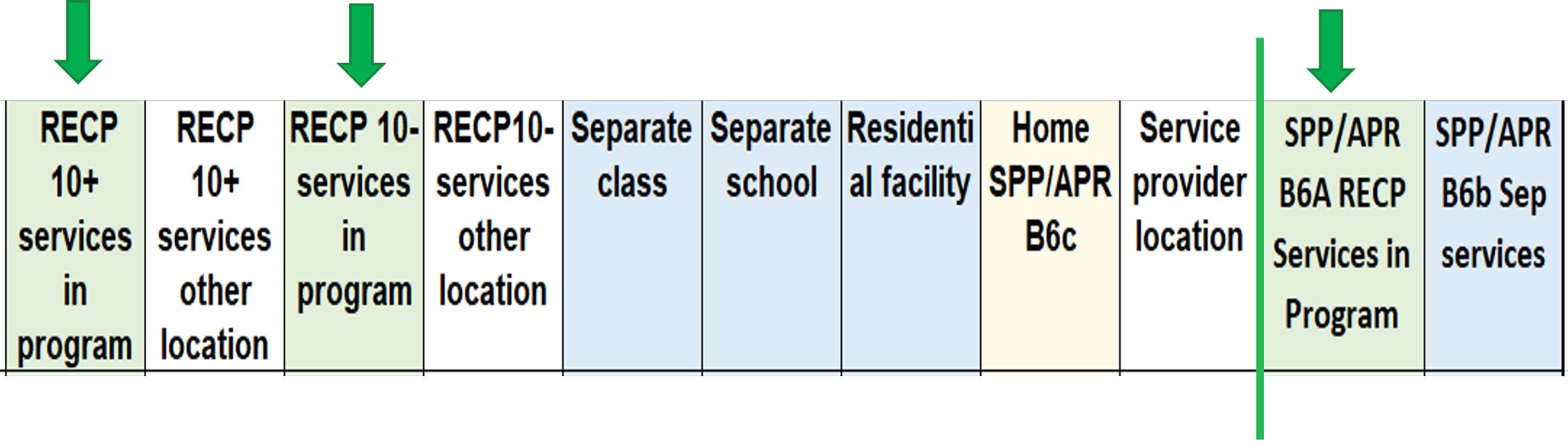 9
618 Data and SPP/APR Indicator 6b Attending Separate Special Education Class, Separate School or Residential Facility.
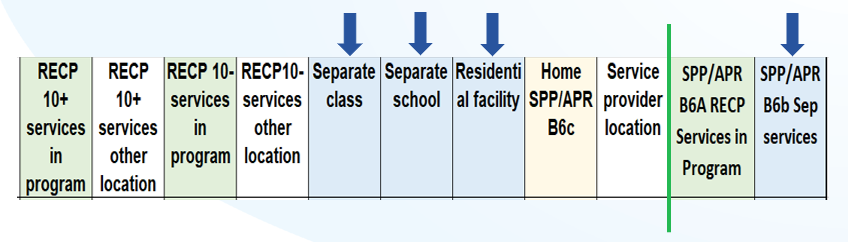 10
Making Sound Preschool LRE Decisions
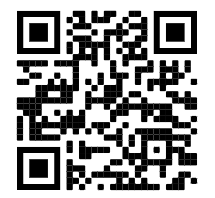 https://ectacenter.org/topics/iep/iep-placement.asp
11
The ECTA Center
https://ectacenter.org/

Information & Resources:

Inclusion Indicators
	State
	Program
	Environment/Class
Rules, Regs, Memos
Collaboration
Funding for Inclusion
DEC Recommended Practices
   …and more
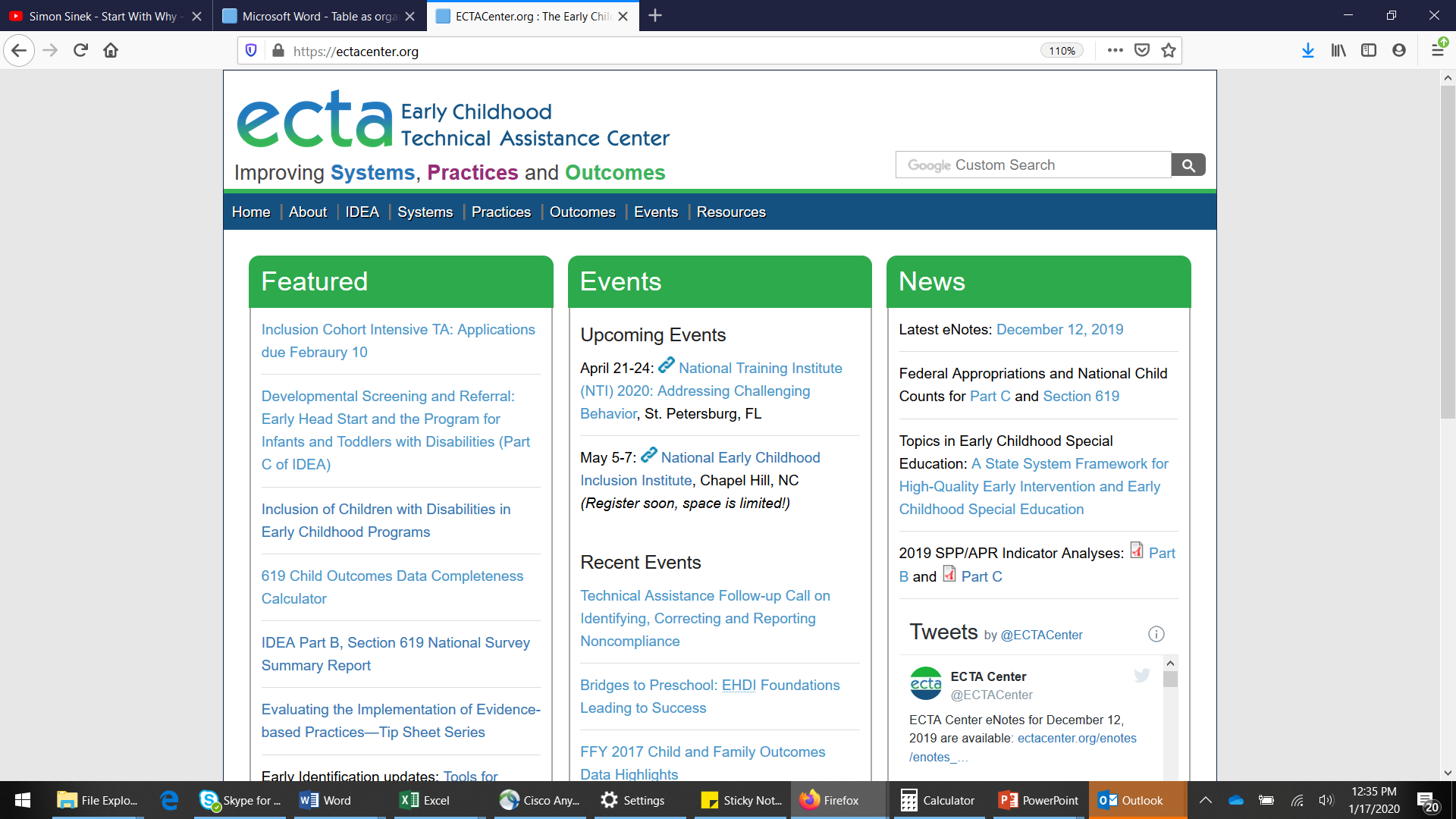 12
National EC Inclusion Indicators Initiative
State, Program and Environment Indicators

Self-Assessments
& Resources coming very soon!!
PLEASE ASK
https://ectacenter.org/topics/inclusion/indicators-partners.asp
13
OSEP Dear Colleague Letter – Preschool LRE
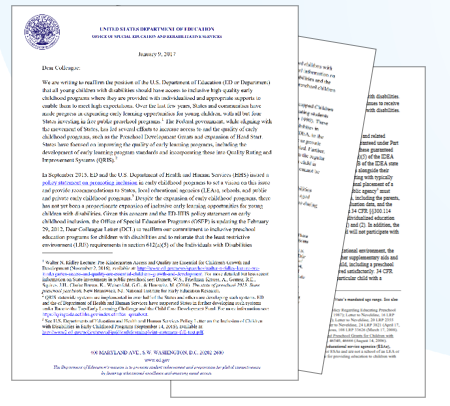 January 2017
Updates a previous DCL
LRE Requirements
Key Statutory and Regulatory Requirements
Preschool Placement Options
Reporting Educational Environments
Use of IDEA Funds for Preschool
14
HHS and ED Policy Statement on Inclusion of Children with Disabilities in Early Childhood Programs
Purpose
Overview
Foundations 
Inclusion in Early Childhood programs
Scientific base 
Legal Foundations
Challenges
The Path Ahead – Collaboration
Recommendations for State Action
Recommendations for Local Action
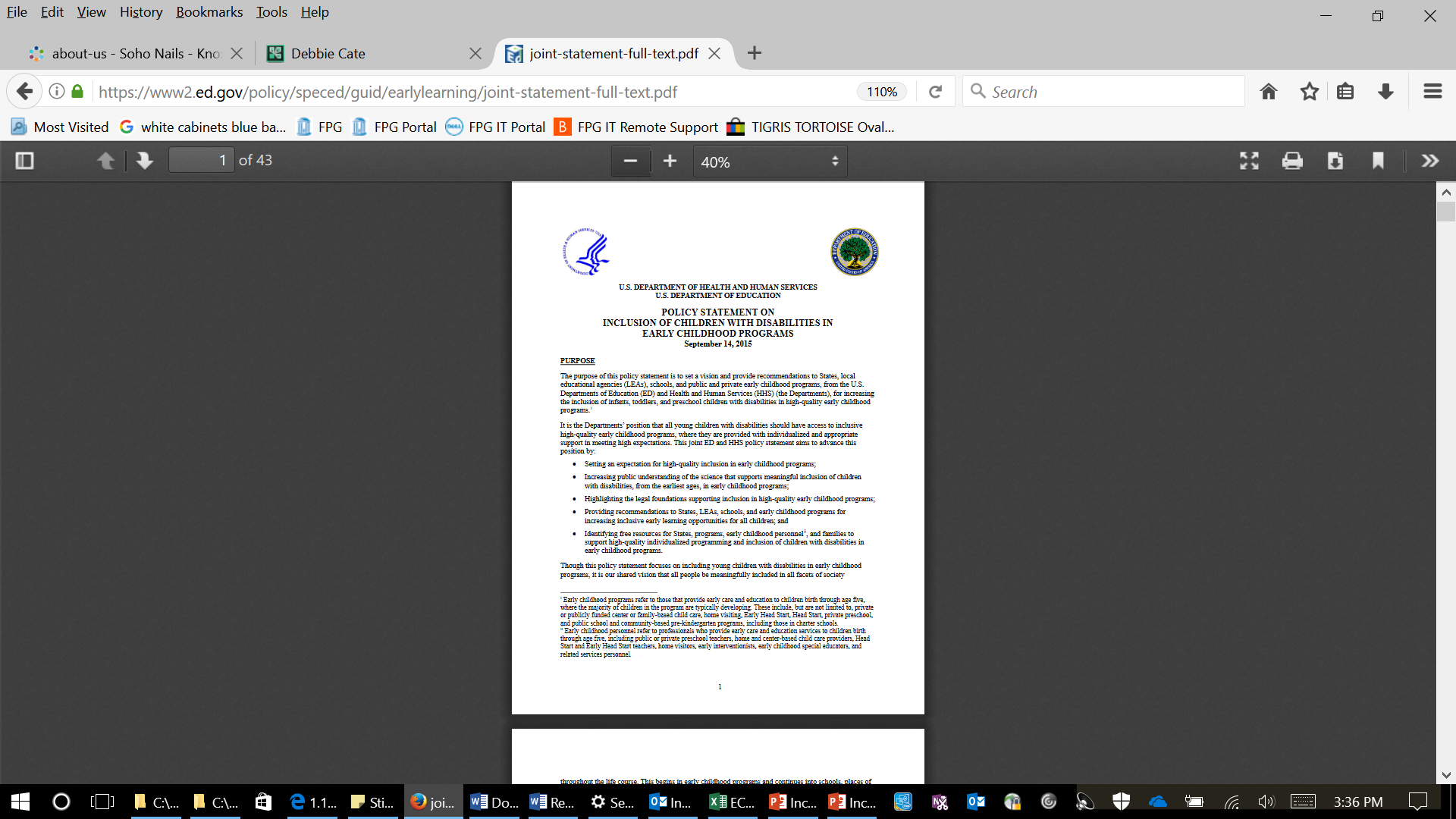 15
Find out more at ectacenter.org
The ECTA Center is a program of the FPG Child Development Institute of the University of North Carolina at Chapel Hill, funded through cooperative agreement number H326P170001 from the Office of Special Education Programs, U.S. Department of Education. Opinions expressed herein do not necessarily represent the Department of Education's position or policy.
16